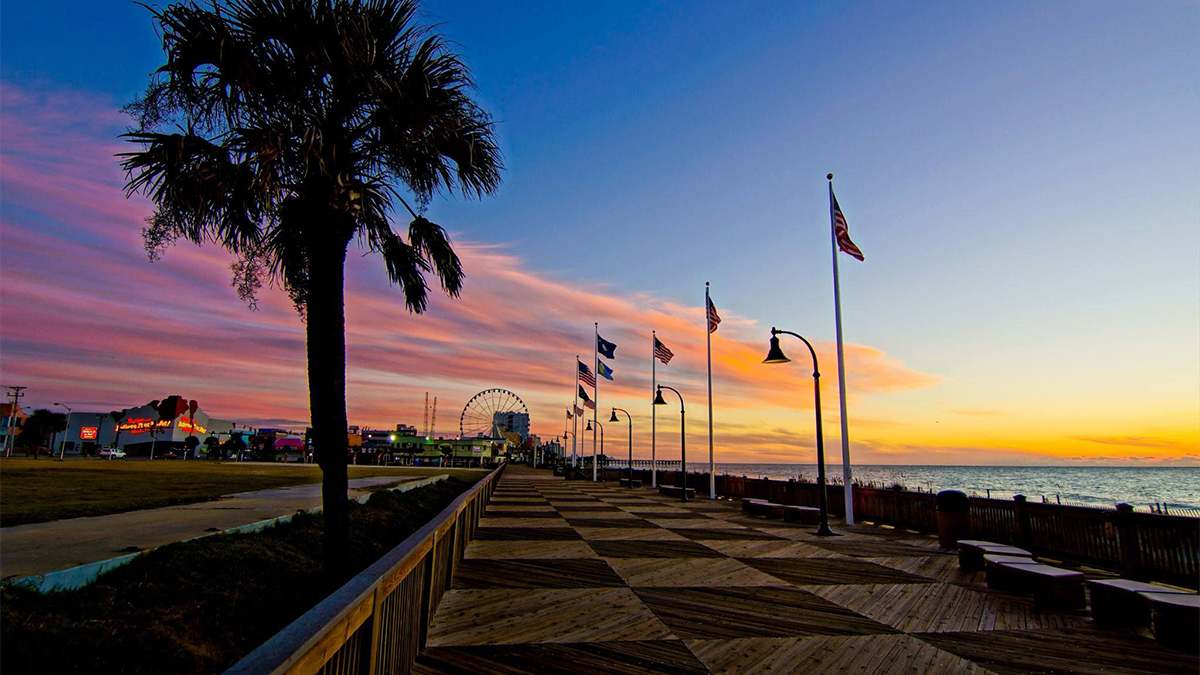 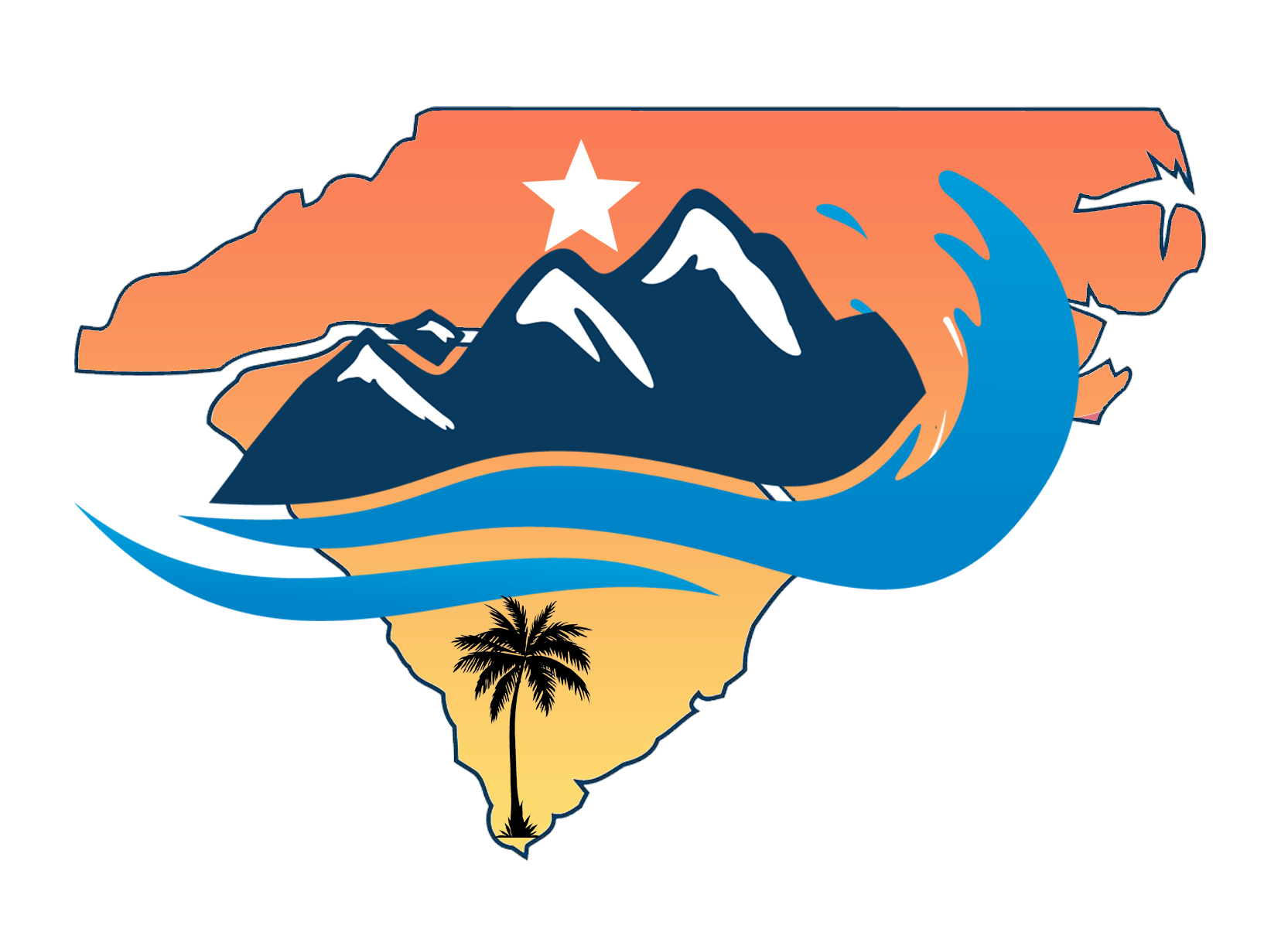 Carolina’s Chapter American Backflow Prevention Association (ABPA)


Speakers: Nissa Pauley
		  Kathy Riley
What is backflow and how will SB166/SL 2024-49  impact NC public water systems?
Talking Points


 What are cross connections? Backflow? What causes it?
The risks cross connections introduce
 How do we prevent backflow events? 
 How will SB166/SL 2024-49 impact NC public water systems?
 Solutions
Q&A
What Are Cross Connections?
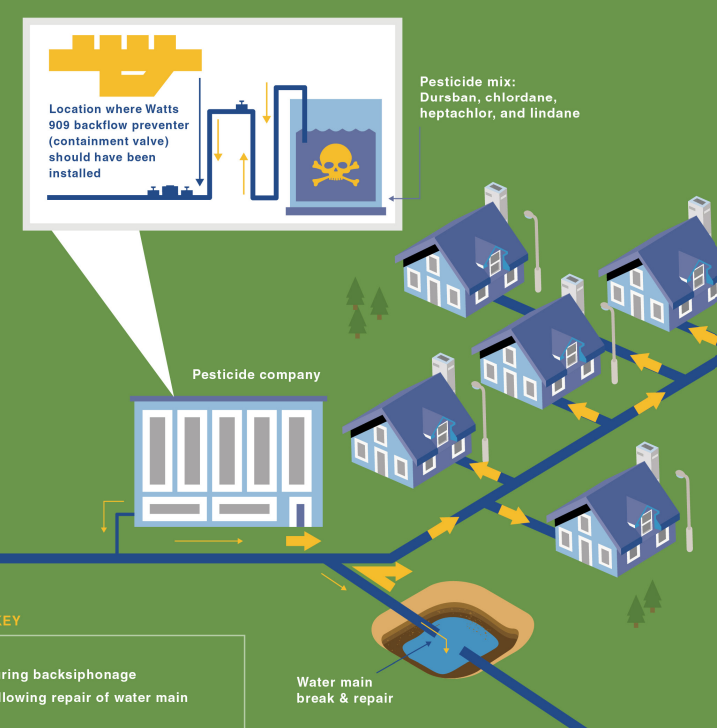 A cross connection is the physical link or connection between drinking water (potable) and non-drinking water (non-potable).
Common Cross Connections: 
Lawn Irrigation, Swimming pools 	
Chemical Stations
Fire sprinklers 
Boilers, Chiller, any other HVAC Equipment
Pedicure bowls 
Lab, Kitchen, Dental Equipment
Types of Cross Connections
Indirect Cross Connection

When there's a separation or gap between the clean and dirty water, but the possibility of them mixing may still exist under certain conditions
Direct Cross Connection

When clean and dirty water are  directly connected without backflow protection in between them
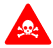 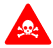 What is Backflow?
Backflow: the reverse flow of water or other substance into a public water system from an unintended source.
What Causes Backflow?
Backflow events occur when water in a pipe flows in the opposite direction, which can cause contaminated water to mix with clean drinking water.  Backflow occurs for one of two reasons:
Backsiphonage – water is siphoned backwards in the wrong direction.
Backpressure – water is pushed backwards in the wrong direction.
What is Backsiphonage?
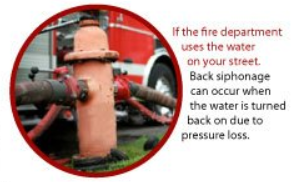 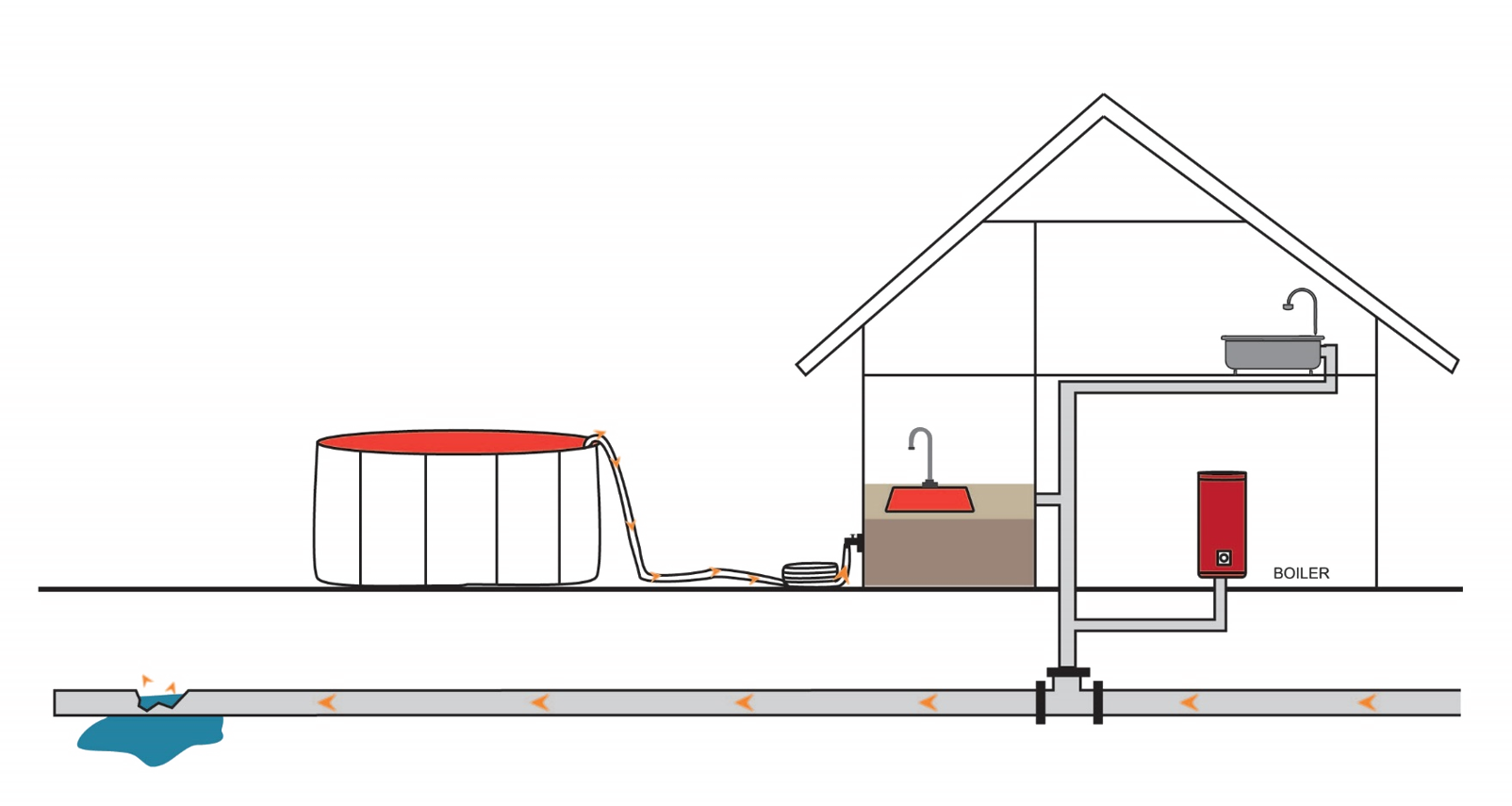 Backsiphonage
Backflow caused by a drop in pressure, resulting in a vacuum-like effect which can pull contaminants into the drinking water supply
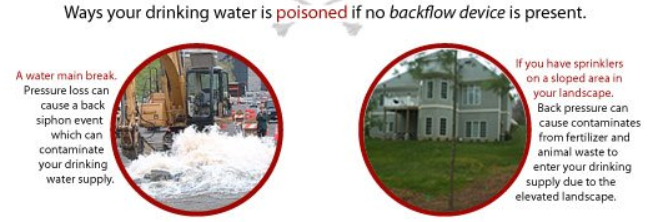 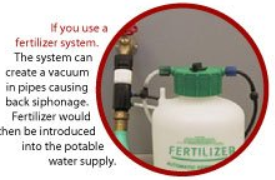 What is Backpressure?
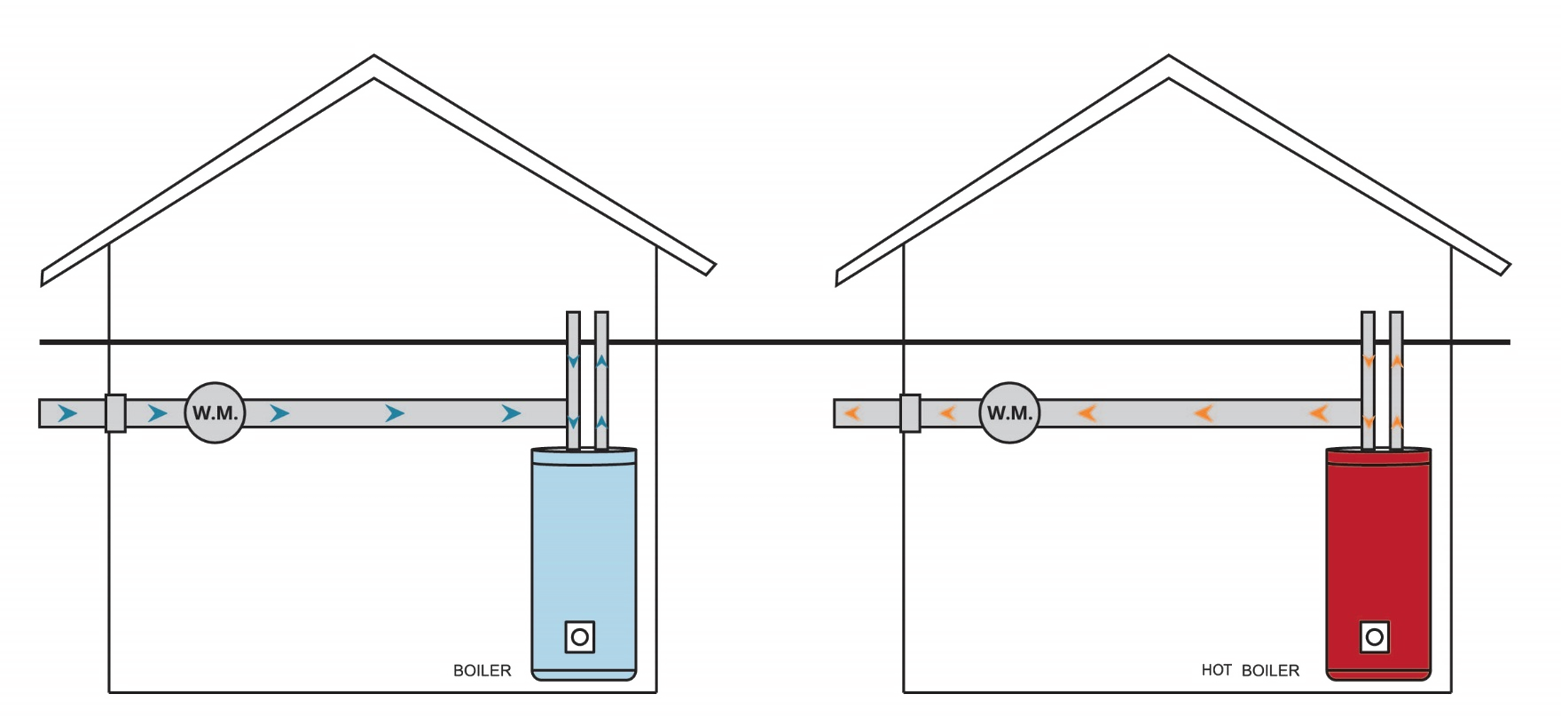 Backpressure
Backflow caused when the customers plumbing side water pressure is HIGHER than the supply side.  This usually occurs because of pumps, thermal expansion, or even lawn sprinkler systems on a sloped area.
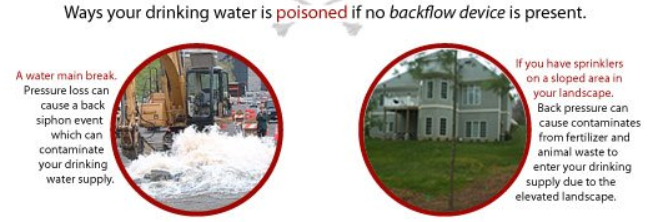 How Do We Prevent Backflow Events?
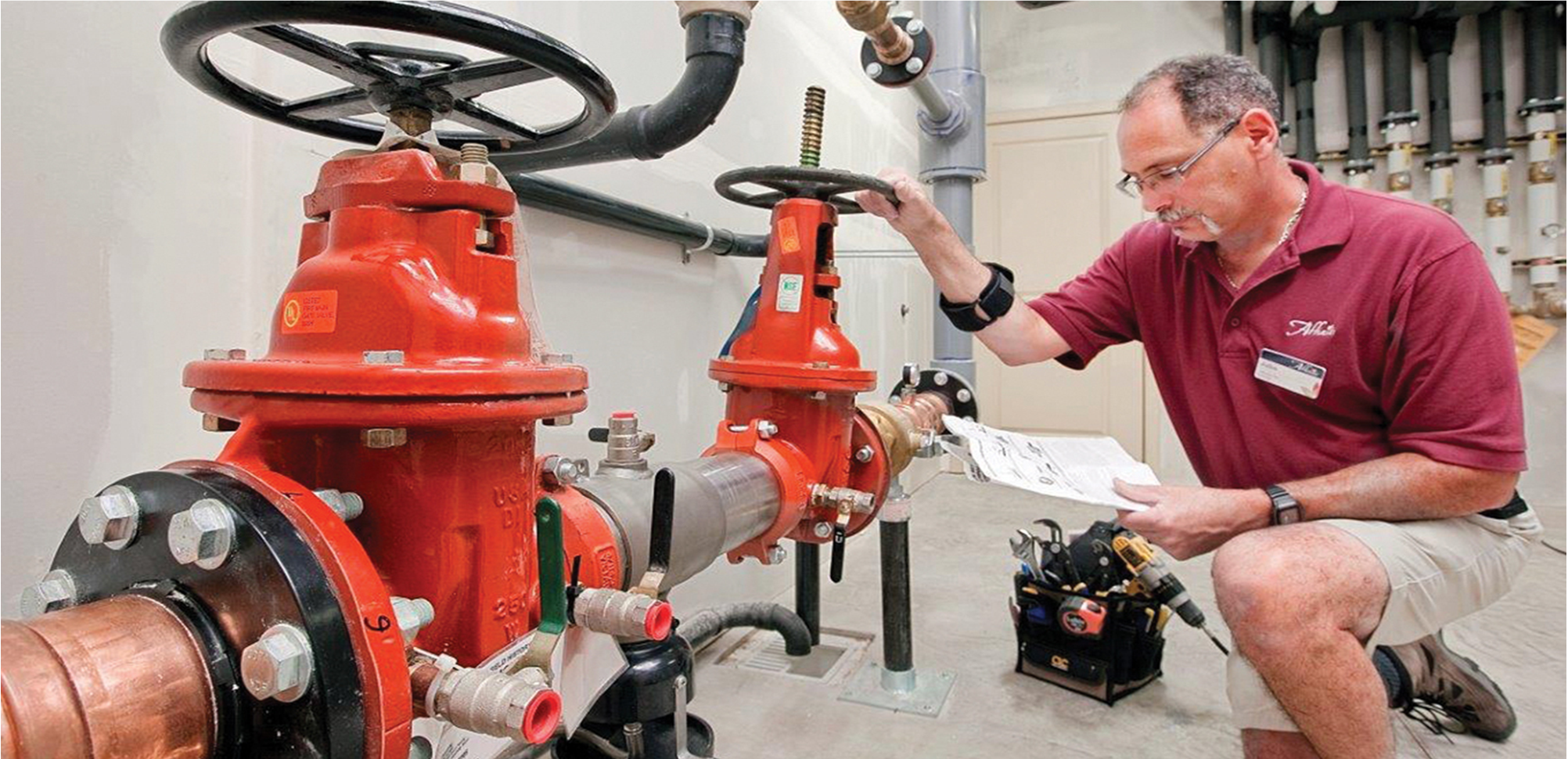 What is a Backflow Preventer?
A device or assembly to prevent water from flowing backward and contaminating the clean potable water supply. 

Backflow preventers ensure that water only flows in one direction—from the clean potable water supply system to the outlets, such as faucets, irrigation systems, or other water-using devices.

Mechanical equipment like backflow preventers need regular maintenance and repair just like our vehicles to ensure they are working properly.
What is a Cross Connection Control Program?
Under the provisions of the safe drinking water act of 1974, the federal government has established through the EPA, national standards for safe drinking water.  The states are responsible for the enforcement of these standards.  Water purveyors are held responsible for this compliance.  
GOALS: Protect, reduce, control, and comply with all State & Federal Requirements
Containment Program – this approach utilizes a minimum requirement and protects at the meter.
This approach protects the Water Purveyor but not the customers internal plumbing

Isolation Program – this approach protects the customers internal plumbing.  This is mostly covered by the NC Plumbing Code
What did NCAC Title 15A say?
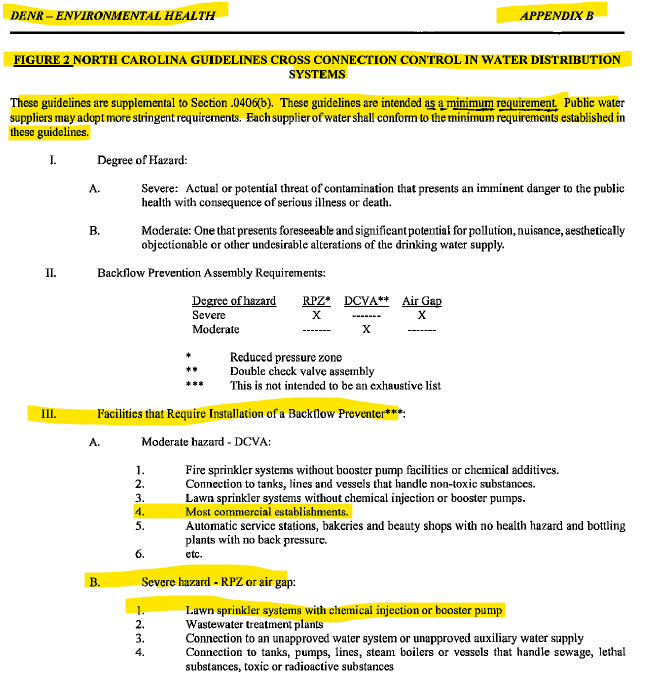 OLD NCAC Title 15A, Subchapter 18C, Sections .0300 and .0406, and Appendix B, Figure 2
KEY Verbiage, section .0709 “Prevention of Backflow and Back-siphonage”
KEY Verbiage, “Public water suppliers may adopt more stringent requirements.”  This is because water purveyors are granted primacy in the Safe Drinking Water Act.
KEY Verbiage, under “Facilities that require the installation of a backflow preventer, Most commercial establishments.”  This is a CONTAINMENT (at the meter) Program that 100% of water purveyors do.
What does NCAC Title 15A say now?
CURRENT NCAC Title 15A, Subchapter 18C, Sections .0300 and .0406, and Appendix B, Figure 2 

Revised Rules (Effective July 1, 2019)
[15A NCAC 18C.0406 (a)] states that no person shall create an unprotected cross connection to the public water system. 
[15A NCAC 18C.0406 (a2)] “Where required, the supplier of water shall install or require to be installed an appropriate testable backflow prevention assembly prior to making the service connection.” NC Plumbing Code does not define a containment backflow preventer. Plumbing code doesn’t apply until 5 ft of the foundation wall and internal plumbing.
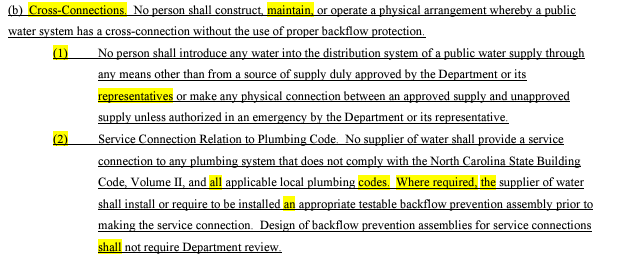 How will SB166/SL 2024-49 impact NC Public Water Systems?
The new Law makes Cross Connection Programs REACTIVE instead of Preventative.
This law directly impacts the water purveyors ability to perform their responsibilities in maintaining safe drinking water to each tap and undermines public health and safety.  A water purveyor can monitor its source and provide treatment to ensure safe drinking water is provided, however we must also ensure that the water users do not affect water quality through unprotected cross connections.  Without Backflow preventers, there’s a heightened risk of contamination, endangering the health of consumers.
Solution to §130A-330(a)
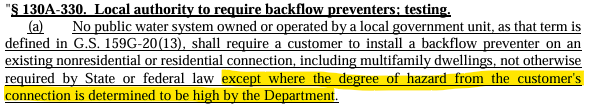 EDIT [15A NCAC 18C.0406 (a2)] to “Where required, the supplier of water shall install or require to be installed an appropriate testable backflow prevention assembly prior to making the service connection.” 

EDIT [15A NCAC 18C] “Appendix B”, “High Hazard Service Connections” # 5 to "Fire sprinkler systems with booster pump facilities, or chemical additives, or FDC connection.”

ADD [15A NCAC 18C] “Appendix B”, “High Hazard Service Connections” list to include “All buildings connected to City water excluding single-family dwellings with no additional hazards.”
Solution to §130A-330(d)
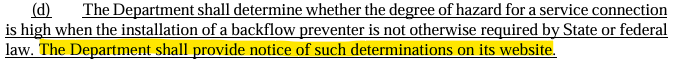 EDIT 15A NCAC 18C.0406 to include a new subsection to say “All water suppliers/water purveyors shall at a minimum follow the AWWA M-14 Backflow Prevention and Cross Connection Control.”

EDIT 15A NCAC 18C.0406 to include a new subsection to say “All water suppliers/water purveyors shall at a minimum maintain a Containment Program as defined by the AWWA M-14.”
It currently says “where required”

ADD [15A NCAC 18C] “Appendix B”, “High Hazard Service Connections” to include “All buildings connected to City water excluding single-family dwellings with no additional hazards.”
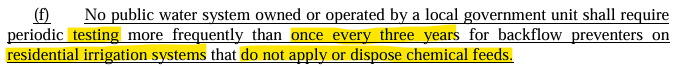 EPA & Manufacturer's installation, what do they say?
EPA says:
Manufacturer’s says:
Application Designed for installation on water lines to protect against both backsiphonage and backpressure of contaminated water into the potable water supply. Assembly shall provide protection where a potential health hazard exists.
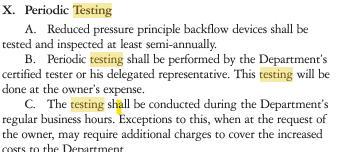 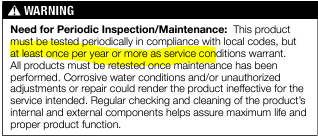 Annual average irrigation failure rate is about 13-15% x 3 years = approx. 40%-45% failure rate. During the 3-year timeframe almost half of water customers would have compromised drinking water.
Solution to §130A-330(f)
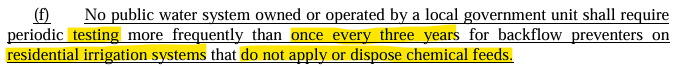 EDIT 15A NCAC 18C.0406 to include a new subsection to say “All water suppliers/water purveyors shall at a minimum maintain an annual testing of backflow preventer assemblies in accordance with AWWA M-14.”

EDIT [15A NCAC 18C] “Appendix B”, “High Hazard Service Connections” to say “All Lawn sprinkler systems with chemical injection or booster pump.
Real Life Examples
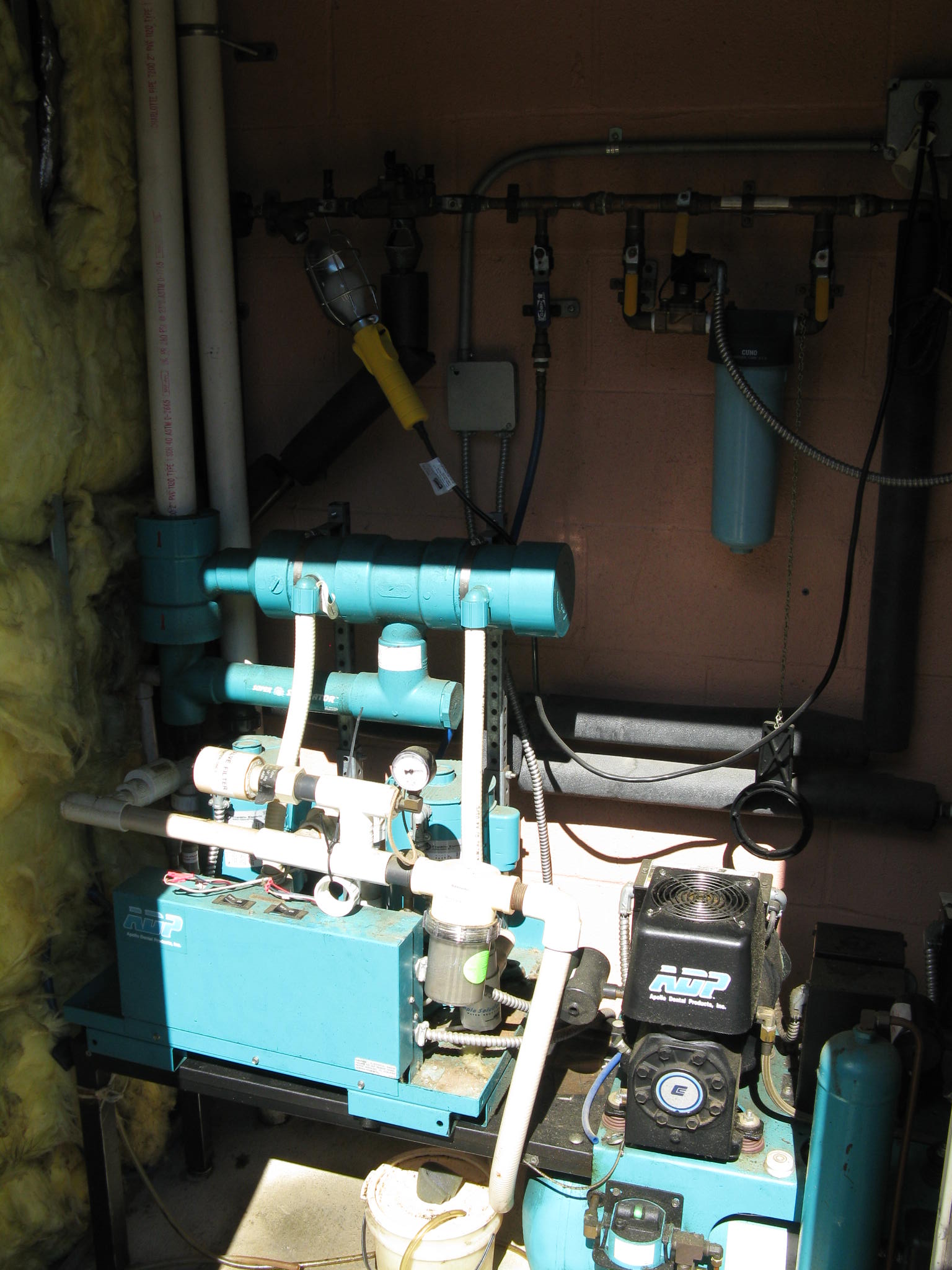 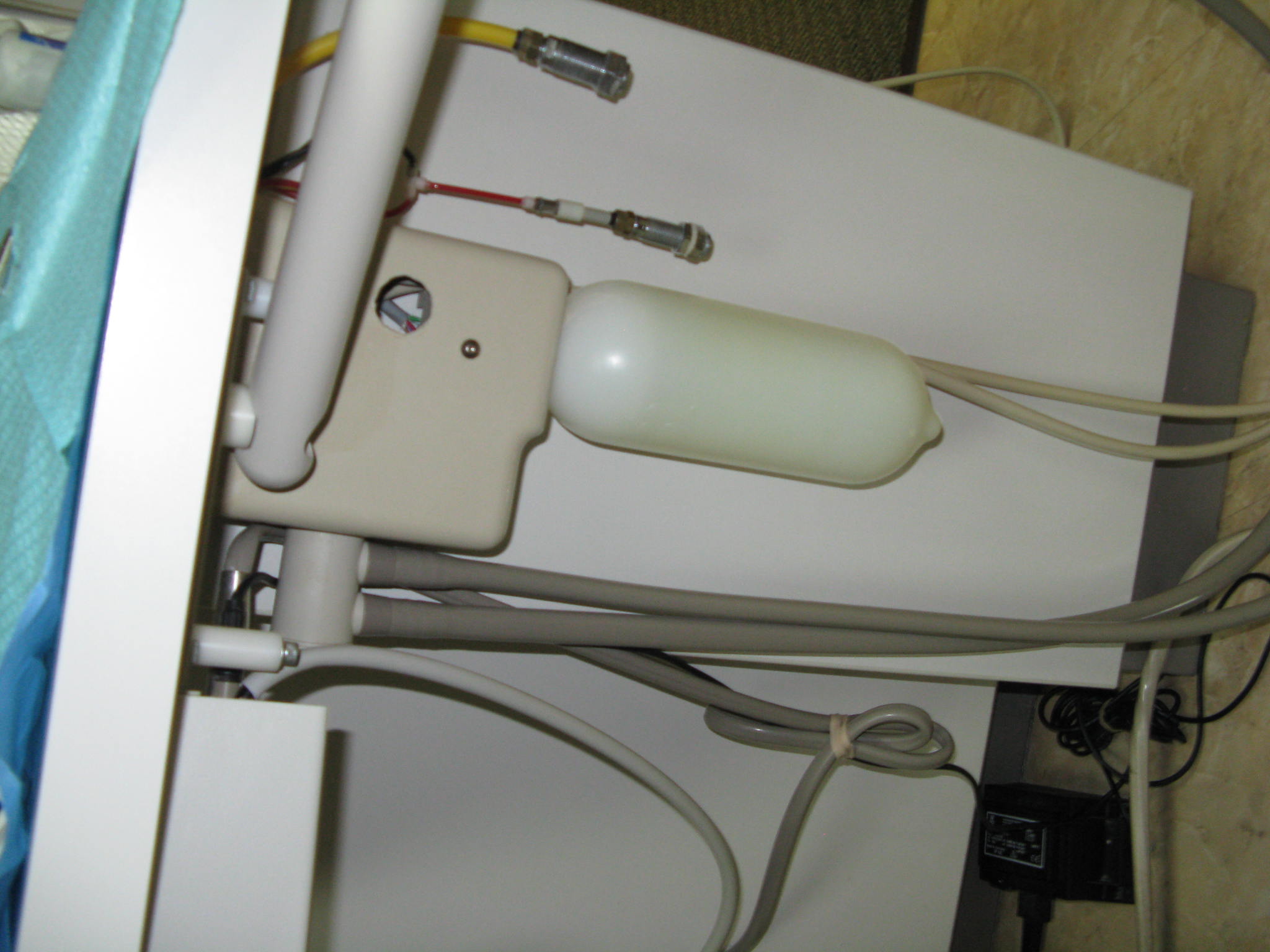 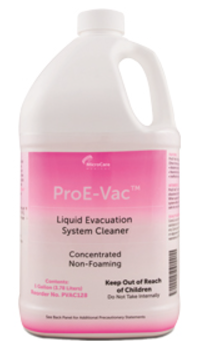 Real Life Examples
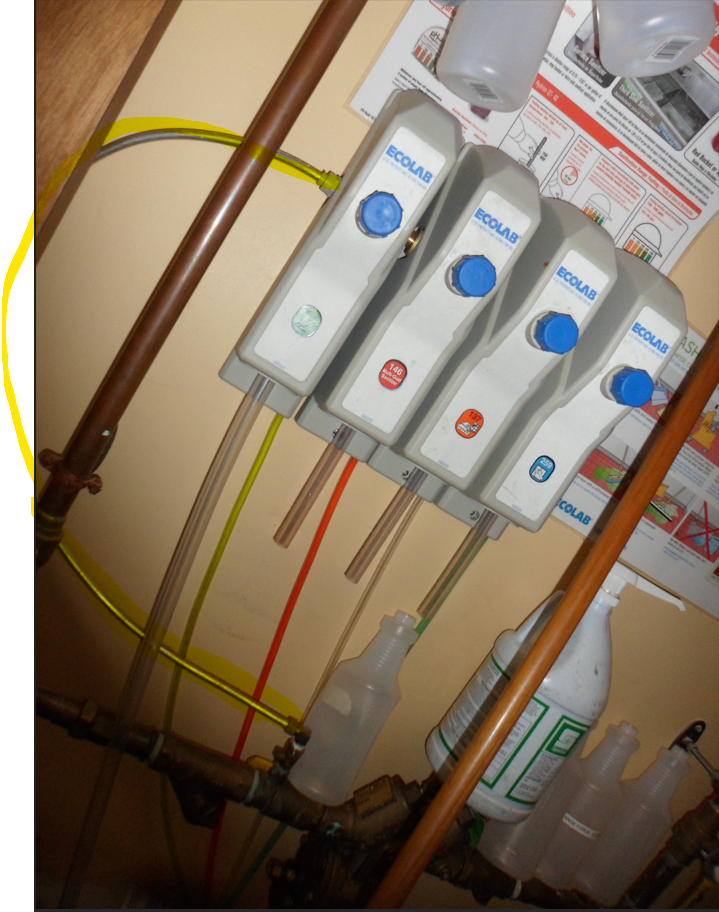 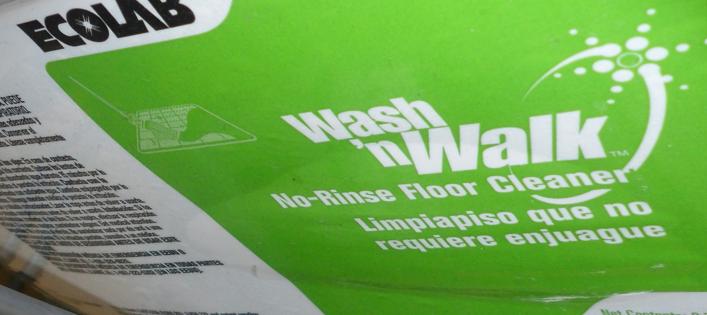 Real Life Examples
Financial Impact of Backflow Events
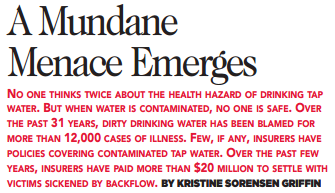 Labor Costs – 494 hours to remediate an incident
Millions and millions of dollars payouts from lawsuits
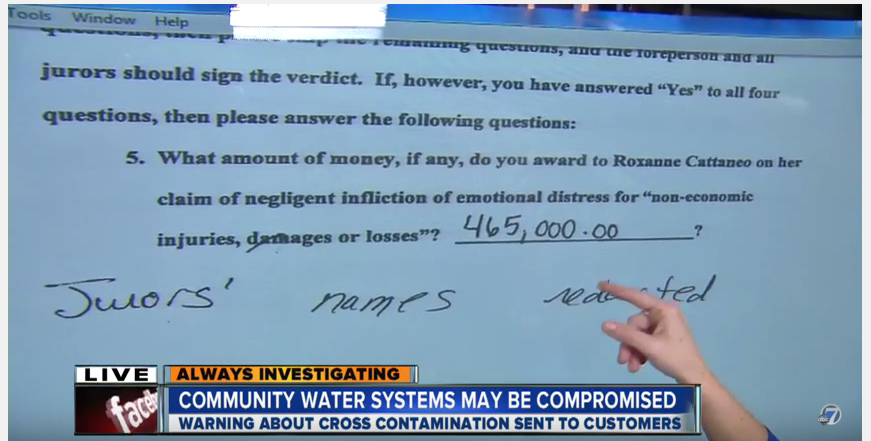 creation of a full-time Cross Connection Manager position within NCDEQ
This new NCDEQ position would oversee backflow prevention efforts, managing a State-wide Testers certification, and training programs, setting qualifications for instructors, and developing course curriculum to ensure compliance and safety across the State.  I have drafted an outline for such requirements, please email jeffrey.talbott@deq.nc.gov for a DRAFT copy.

This position would be like the one in South Carolina under the Bureau of Water.  This would serve as a state-mandated program designed to protect public health and would maintain that all ORC’s follow the same set of rules, requirements, etc.
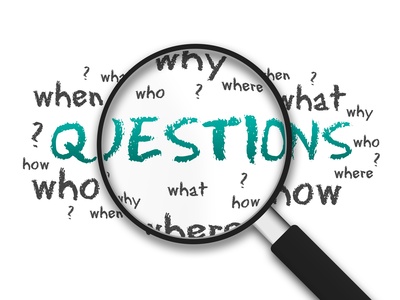 Questions?
This Photo by Unknown Author is licensed under CC BY-NC
Email:     Nissa.Pauley@durhamnc.gov
	 Kathy.Riley@charlottenc.gov
Supplemental Information
www.epa.gov/sites/default/files/2015-09/documents/epa816r03002_0.pdf
https://www.epa.gov/system/files/documents/2021-12/ds-toolbox-fact-sheets_ccc.pdf
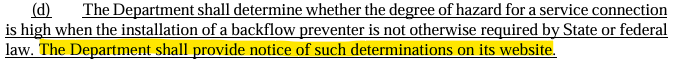 Recent Backflow Incidents
Texas - September 2024

“Foaming agent” found in water supply was a result of a fire being put out” in Grand Prairie.
Approx. 60,000 people were impacted
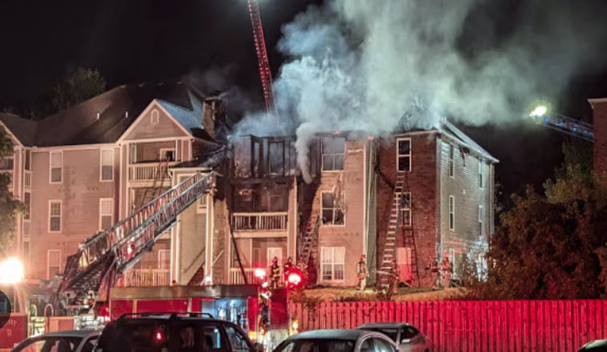 Recent Backflow Incidents
Louisiana - August 2024

The Louisiana Department of Health issued a 'do not use' water advisory for Madison Parish residents
The advisory was prompted by backflow of  herbicide “Paraquat” into the water supply while a farmer was filling a tank.  This is a toxic chemical that is widely used.
Backflow Incidents
North Carolina – September 1997
A chemical leak contaminated the drinking water in Mecklenburg County, North Carolina
The incident occurred during a firefighting drill at Charlotte/Douglas International Airport, where a truck accidentally flushed a chemical into the water system
29 schools in the affected area faced closures due to the contamination.  Residents were advised to avoid drinking the water until further notice.
Over $10 million dollars spent to fix the contamination
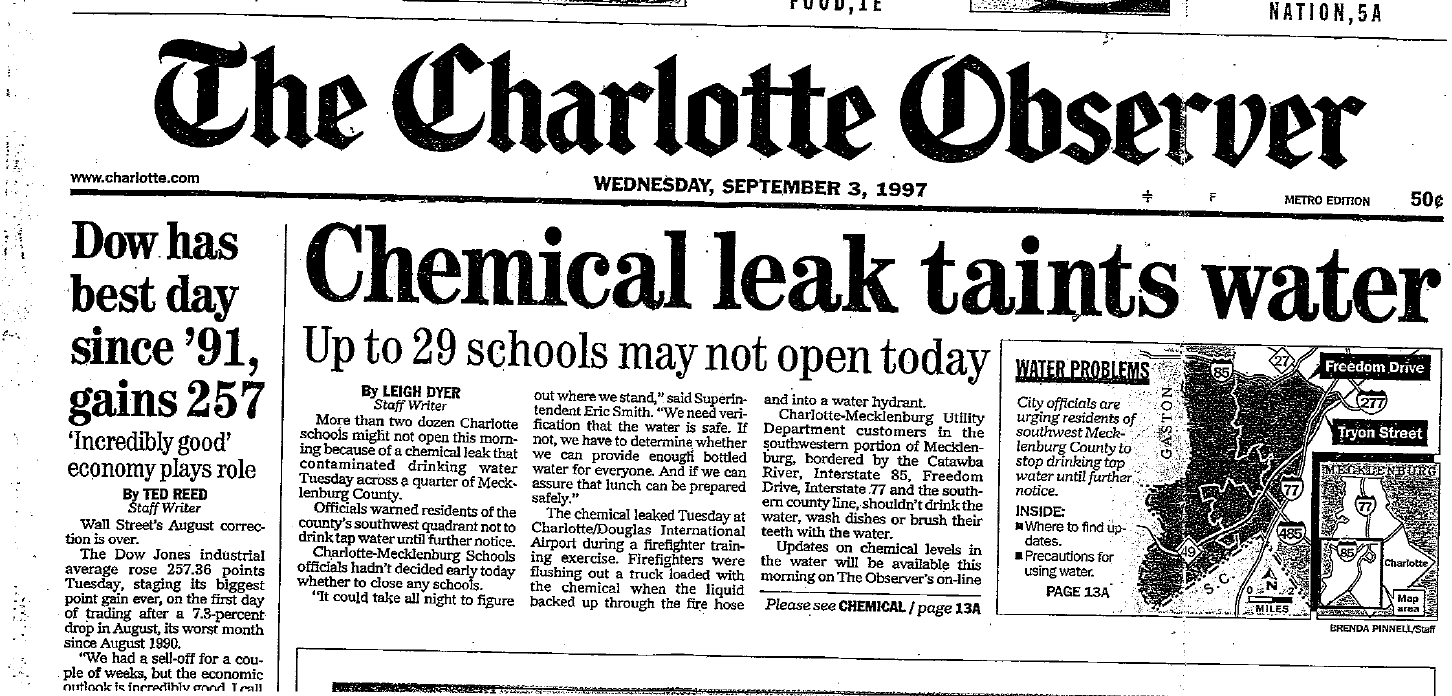 **For additional backflow incidents, please go to https://www.durhamnc.gov/3089/Helpful-Links **